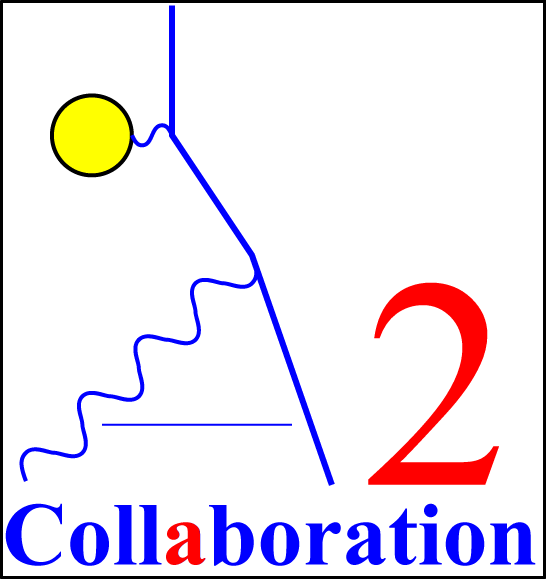 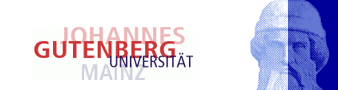 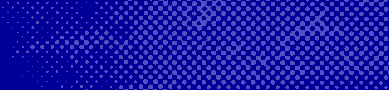 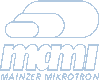 Institut 
für Kernphysik
Cyrogenic tools
Cryogenics:
1.-Temperature scale
2.- How to reach low temperatures?
3.- Construction principles
Examples:
1.- Hydrogen/Deuterium Target
2.- Frozen Spin Target
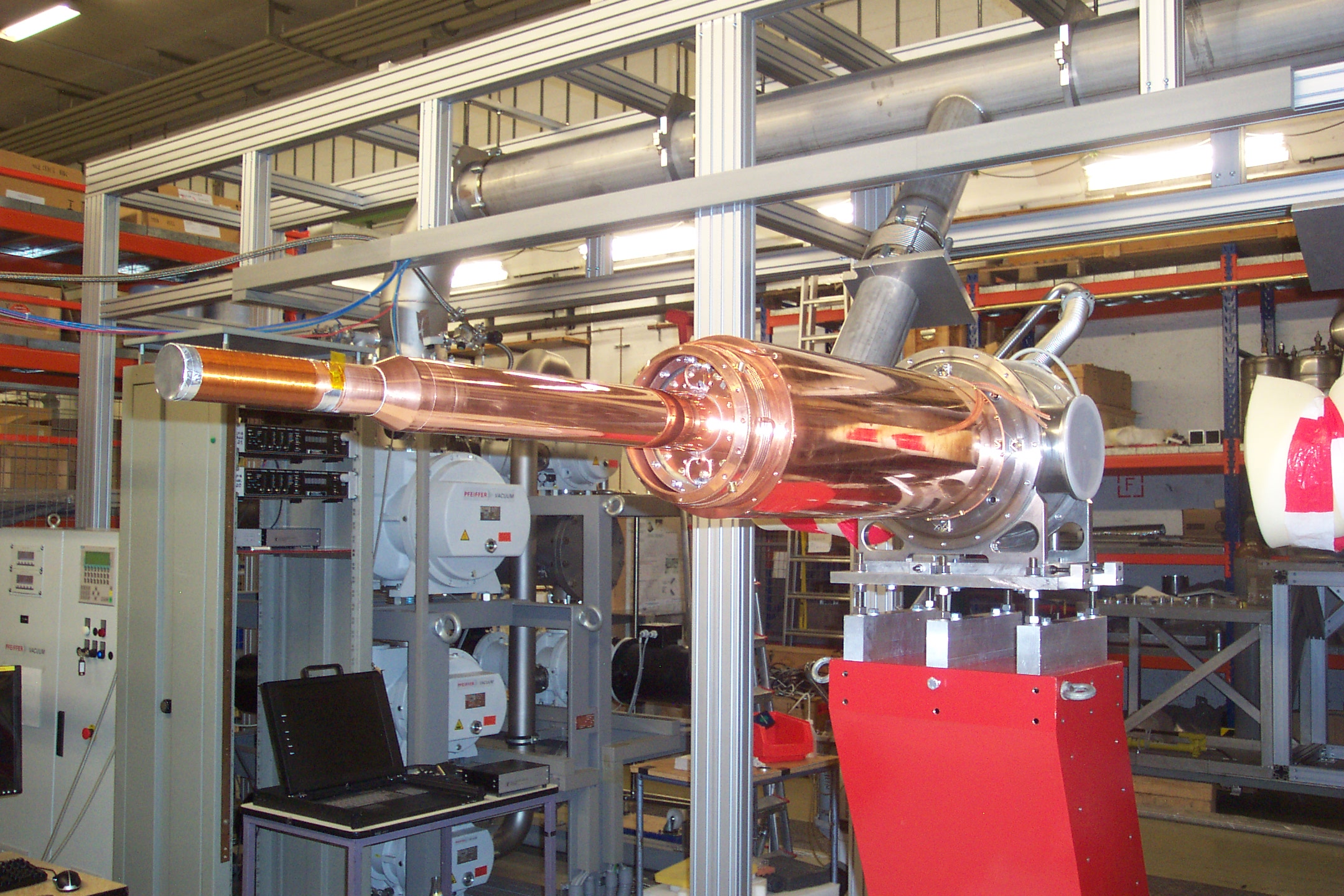 Andreas Thomas
Mainz, May 24th, 2023
Andreas Thomas
Temperature Scale
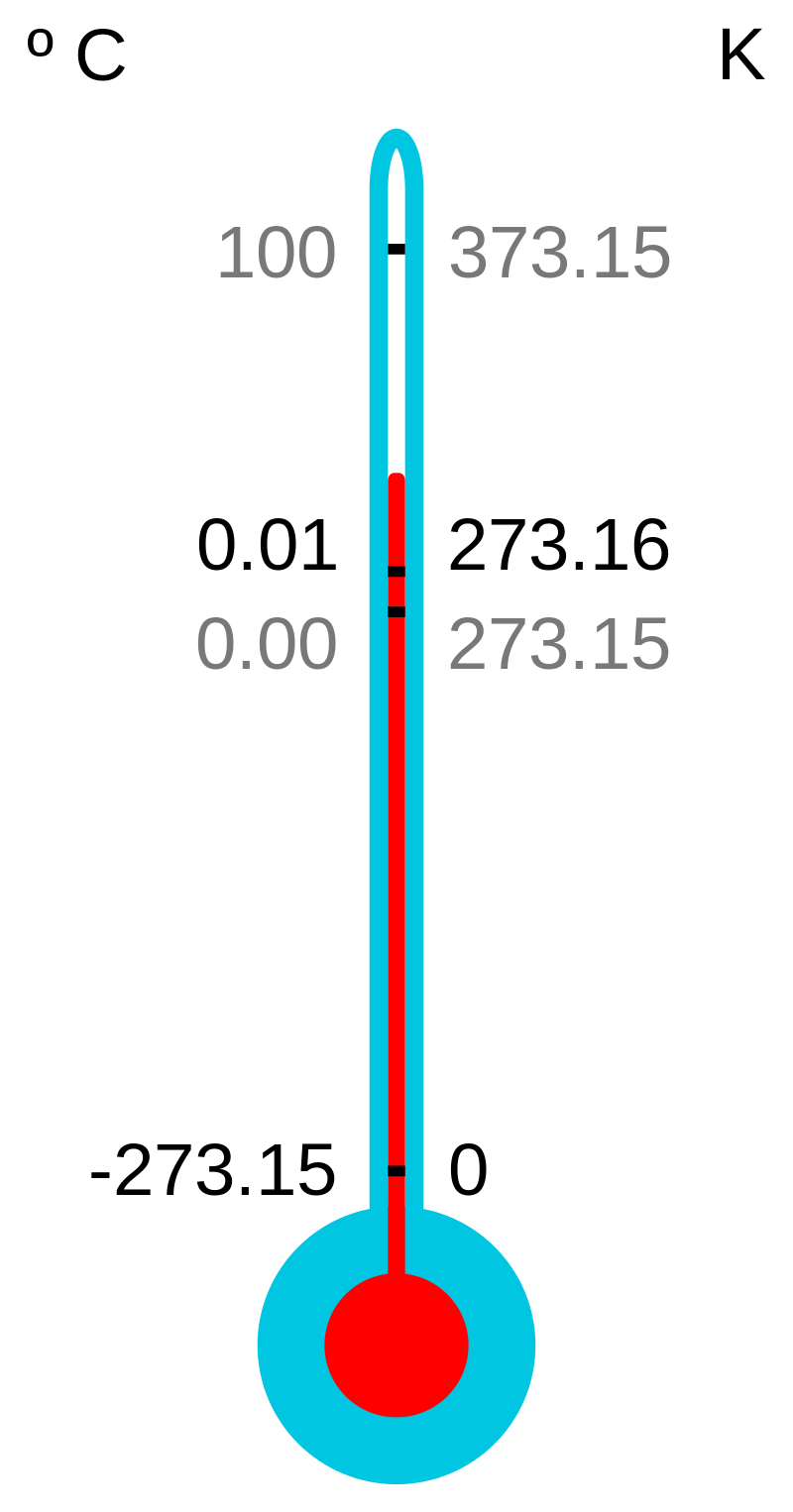 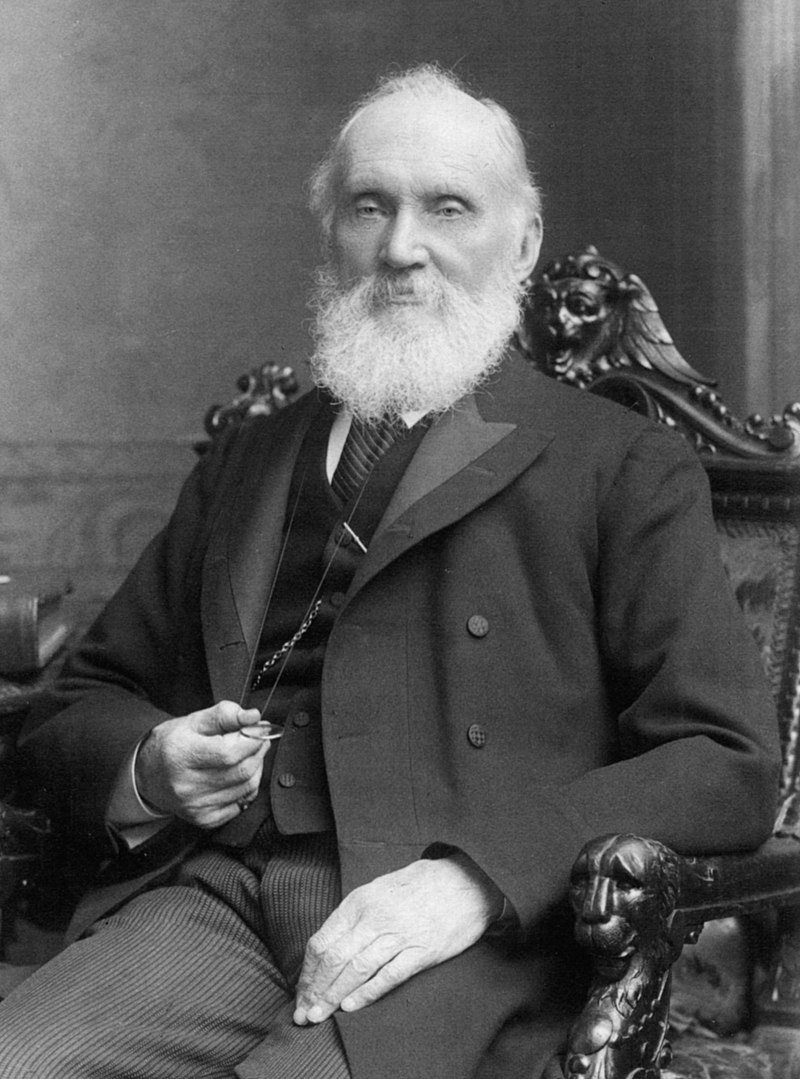 William Thomson, 1st Baron Kelvin
(26 June 1824 – 17 December 1907)


Kelvin Temperature scale 1848
Joule-Thomson Effect
Absolute zero is the lowest limit of the thermodynamic temperature scale, a state at which the enthalpy and entropy of a cooled ideal gas reach their minimum value, taken as zero kelvin. The fundamental particles of nature have minimum vibrational motion, retaining only quantum mechanical, zero-point energy-induced particle motion. The theoretical temperature is determined by extrapolating the ideal gas law; by international agreement, absolute zero is taken as −273.15 degrees on the Celsius scale (International System of Units).
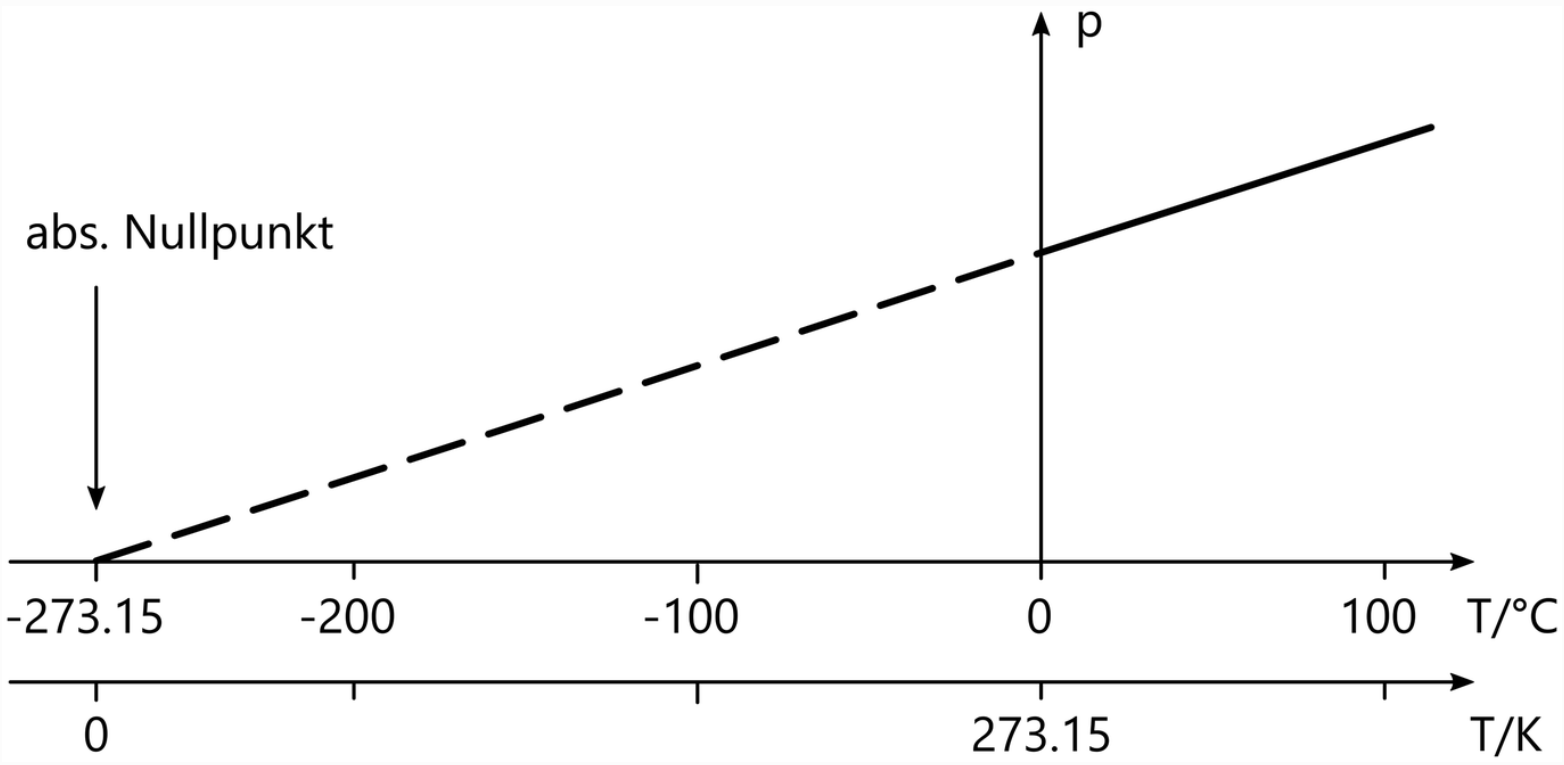 pV = N kBT
How to reach low temperatures?
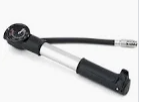 Adiabatic expansion: A process without transfer of heat to or from a system.
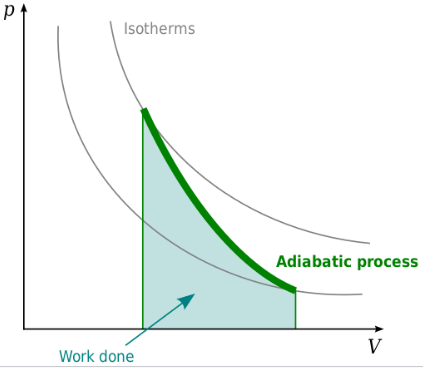 Adiabatic process – Wikipedia
Ideal gas
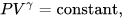 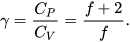 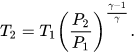 CP specific heat for constant pressure, CV specific heat for constant volume, f number of degrees of freedom (3 for a monatomic gas, 5 for a diatomic gas).
The Joule–Thomson effect (also known as the Joule–Kelvin effect or Kelvin–Joule effect) describes the temperature change of a real gas when it is forced through a valve or porous plug while keeping it insulated so that no heat is exchanged with the environment.
At room temperature, all gases except hydrogen, helium, and neon cool upon expansion by the Joule–Thomson process when being throttled through an orifice; these three gases experience the same effect but only at lower temperatures.
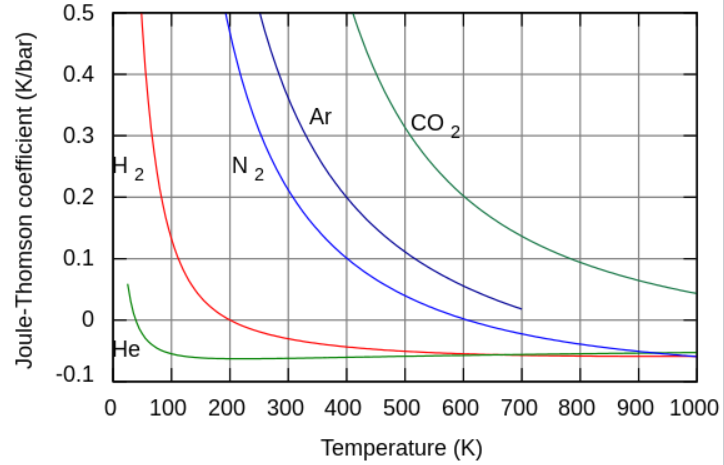 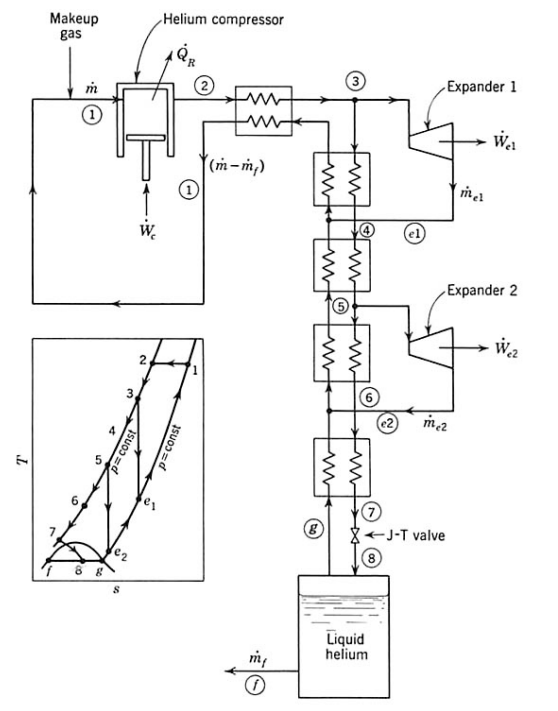 Helium liquefier: 
combination of adiabatic expansion 
and J-T- effect
Expander + 
Counterflow
Heat 
exchangers
https://uspas.fnal.gov/materials/10MIT/Lecture_2.1.pdf
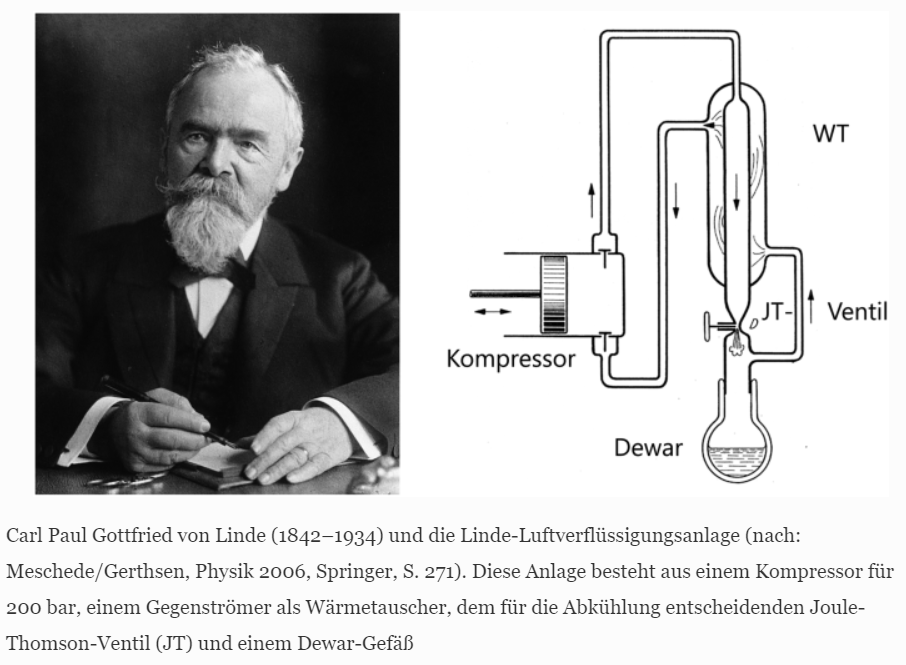 Helium transfer line
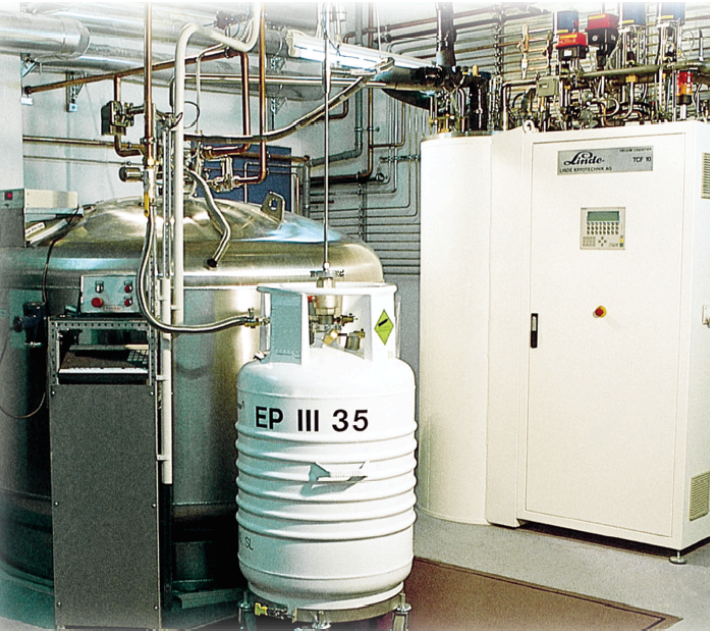 Cold Box
Helium Dewar
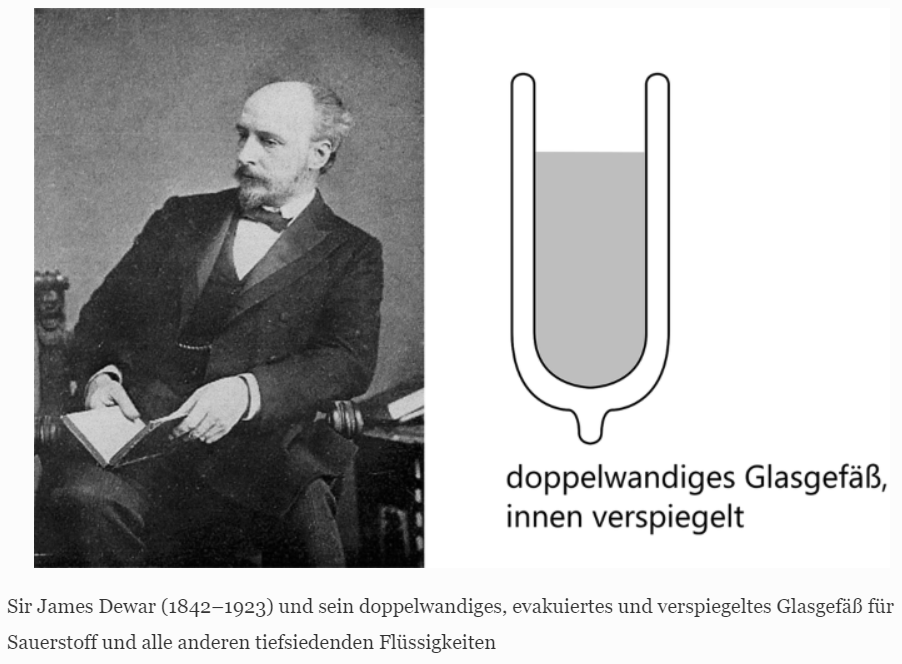 Phase diagram helium4
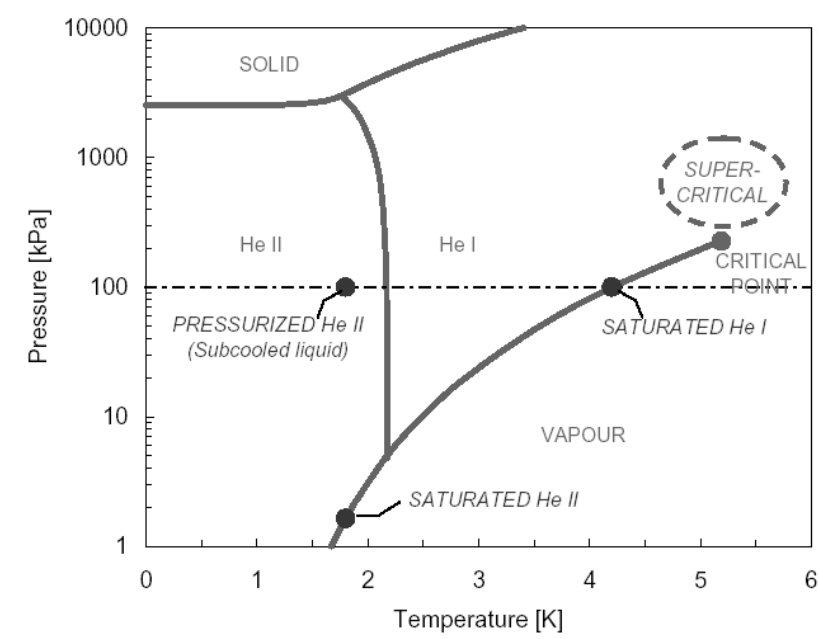 Liquid 
@4.2K

Superfluid @2.17K
Specific heat capacity helium4
l point @ 2.17K
Bose-Einstein condensation.

Transition to 
superfluid helium II

Film flow is not restricted by its viscosity but by a critical velocity which is about 20 cm/s.
Becomes restricted if the pore diameter is less than 0.7 nm (i.e. roughly three times the classical diameter of helium atom).
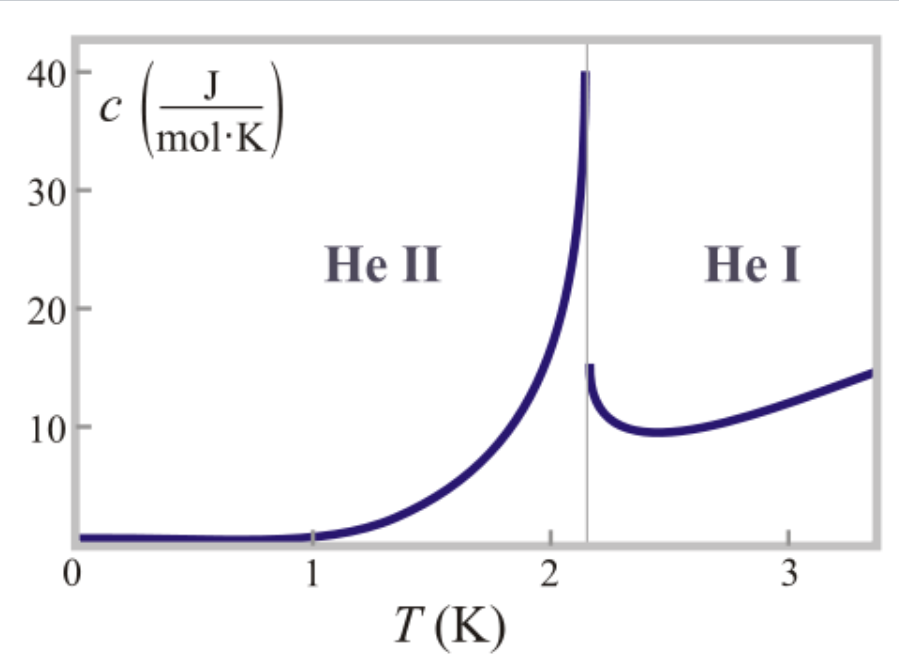 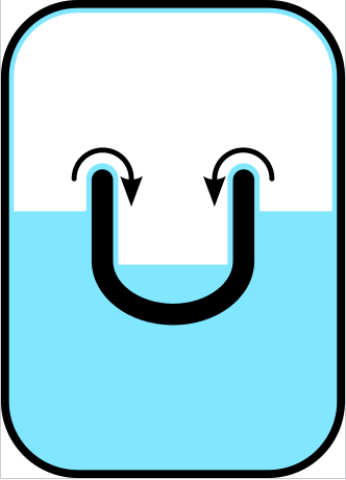 Evaporation cooling
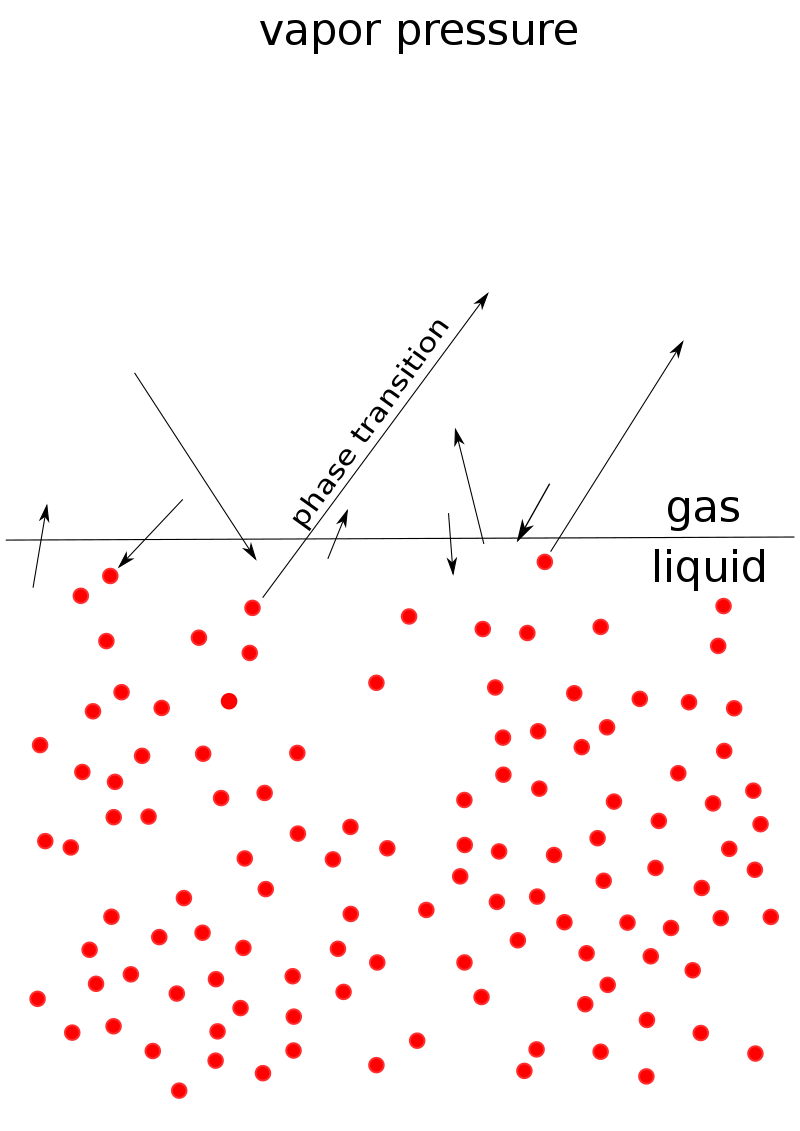 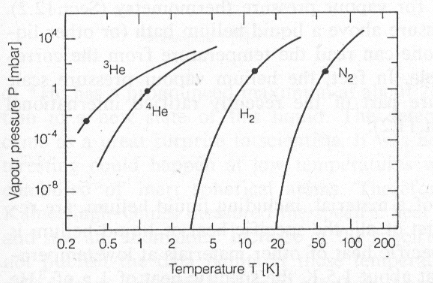 Picture: remove the fasted atoms by pumping it from the gas phase of an isolated pot.

Helium: P= 1000mbar, 	T =4.2K
	P= 0.1mbar, 	T=0.9K
Construction principles
Thermal Conduction – proper choice of materials and dimensions

Thermal Radiation – Shields, Superisolation foil

Heat transport by gas – Isolation vacuum

Heat transport by liquid - Geometry
Thermal Conduction – proper choice of materials and dimensions
On a microscopic scale, heat conduction occurs as atoms and molecules interact with neighboring atoms and molecules, transferring some of their energy (heat) to these neighboring particles. In other words, heat is transferred by conduction when adjacent atoms vibrate against one another, or as electrons move from one atom to another. Conduction is the most significant means of heat transfer within a solid.
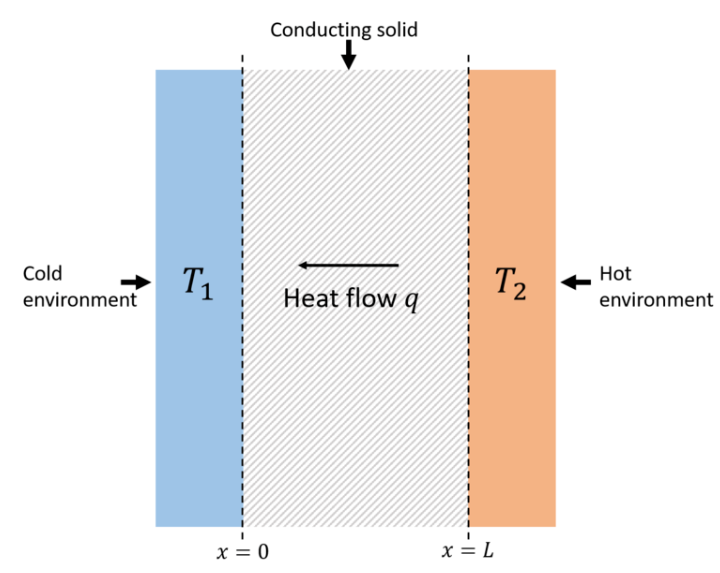 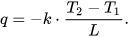 Copper		
Aluminum
Stainless Steal
Plastic
Dimensions to isolate: Long and small area
Thermal Conduction – Temperature dependence
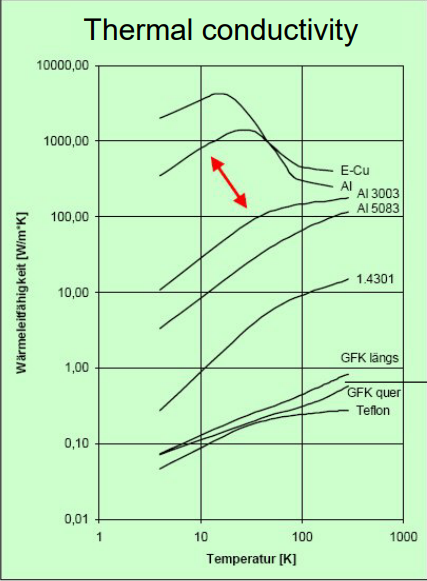 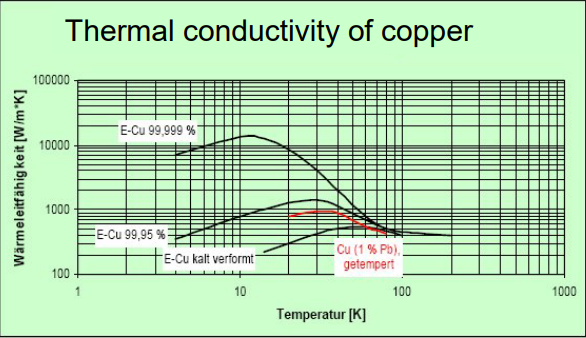 Thermal Radiation – Shields, Superisolation foil
Radiation heat transfer occurs via electromagnetic waves. Unlike conduction and convection, radiation does not need a medium for transmission.
Stefan–Boltzmann law
Radiative heat transfer
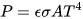 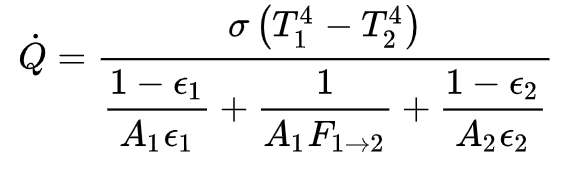 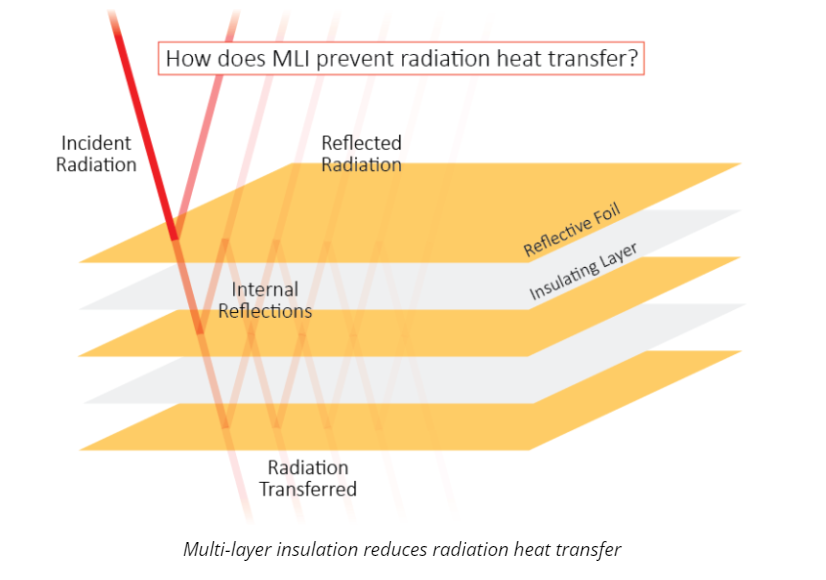 Thermal stress – Thermal expansion
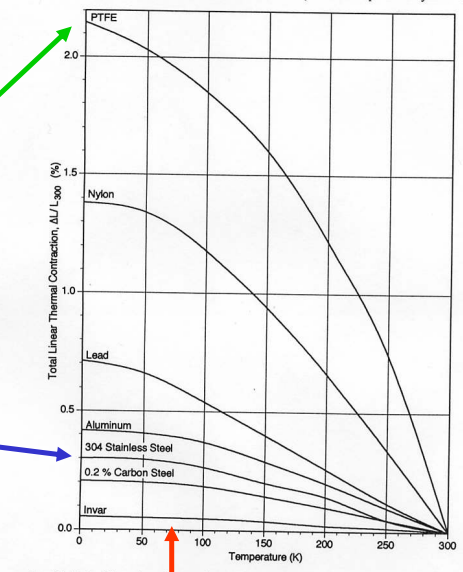 Plastic: 
20-30mm/meter
Thermal expansion strong from room
To Liquid N2
Temperatures.
Metal: 
~3mm/meter
Vertex detector:
2 Cylindr. MWPCs
480 wires, 320stripes
PID detector:
24 thin plastic detectors
gp  S11  ph
p0p0p0
gggggg
Examples
4p photon Spectrometer @ MAMI
TAPS:
510 BaF2 detectors
Max. kin. energy:
p+- : 180 MeV
K+- : 280 MeV
P :   360 MeV
Crystal Ball:
672 NaJ detectors
Max. kin. energy:
m+-  : 233MeV
p+- :  240 MeV
K+- : 341 MeV
P :   425 MeV
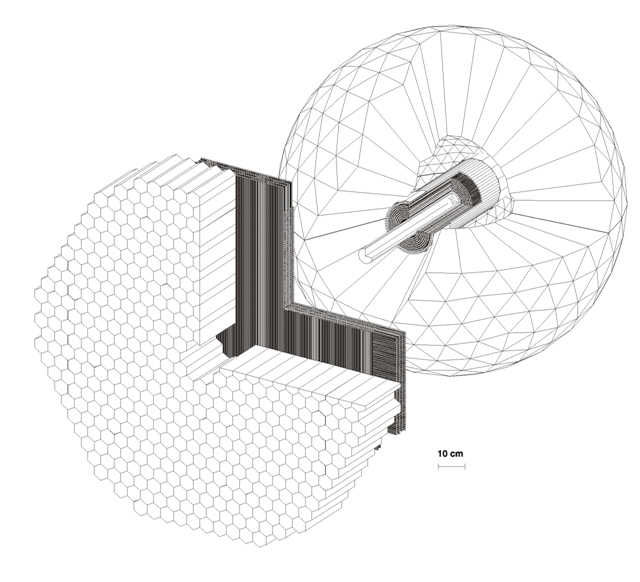 Hydrogen/Deuterium Target
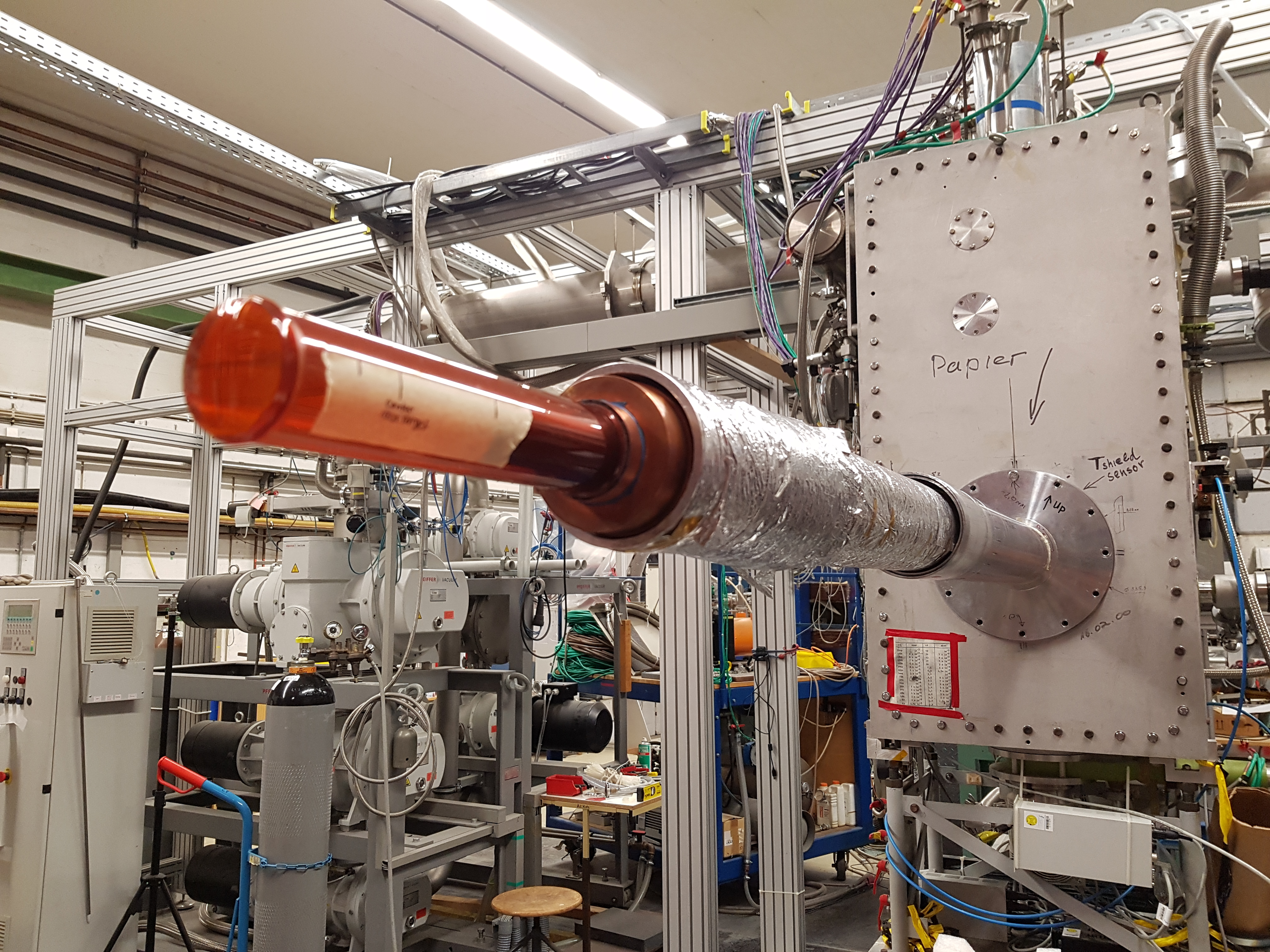 New Target cell after reparation (O.Kostikov) in 2022
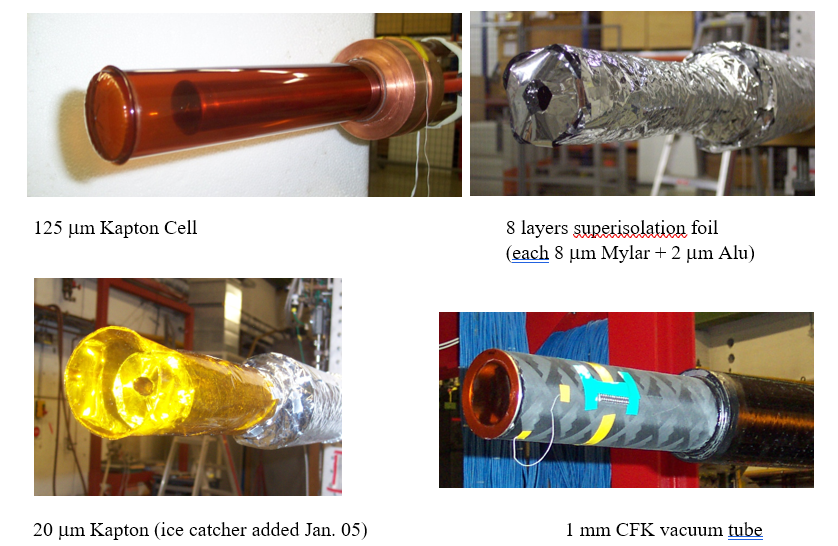 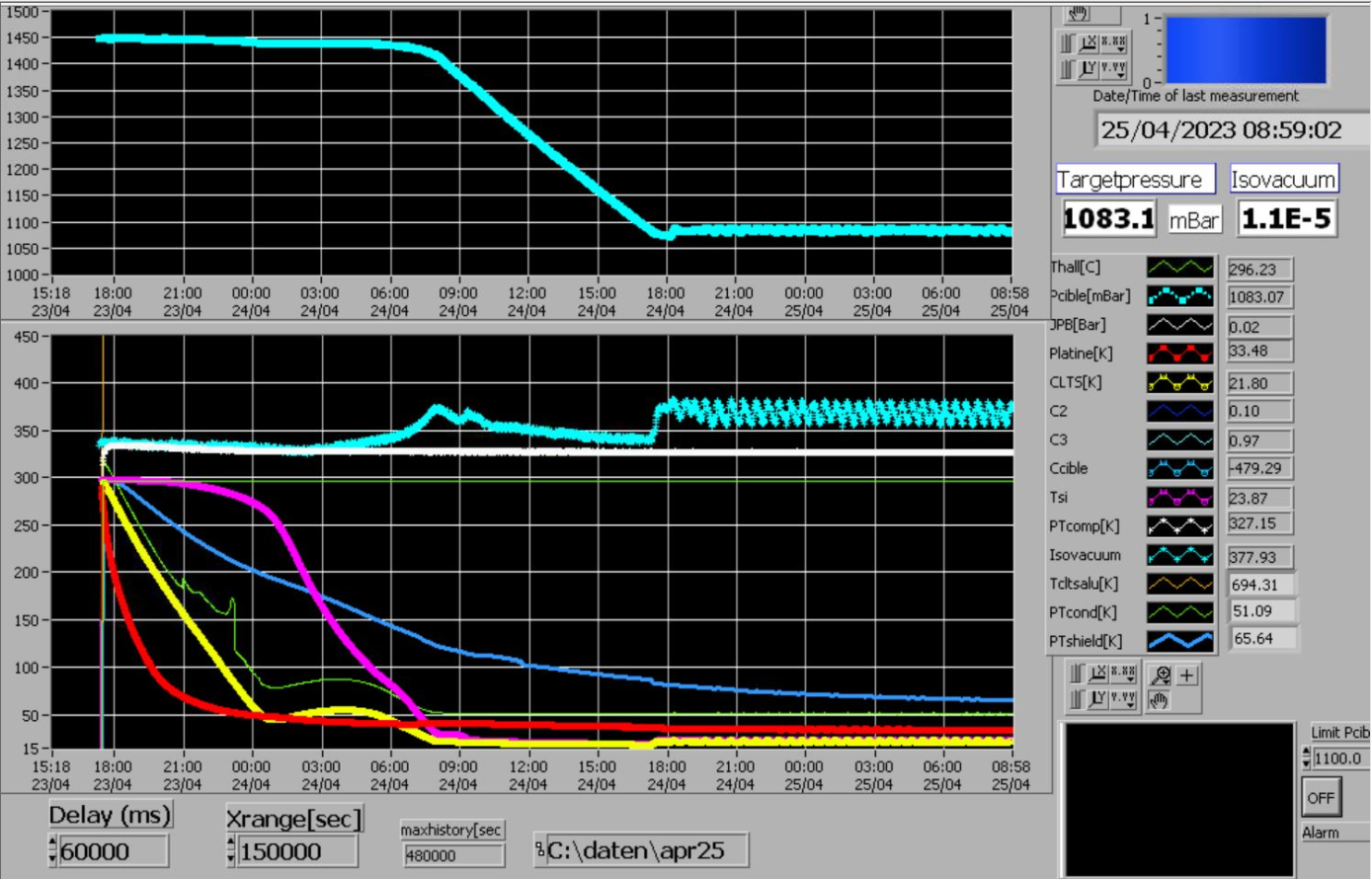 Target was cooled down last week with Deuterium within 25 hours.
Material Properties of Hydrogen and many other cryoliquids:http://webbook.nist.gov/chemistry/fluid/
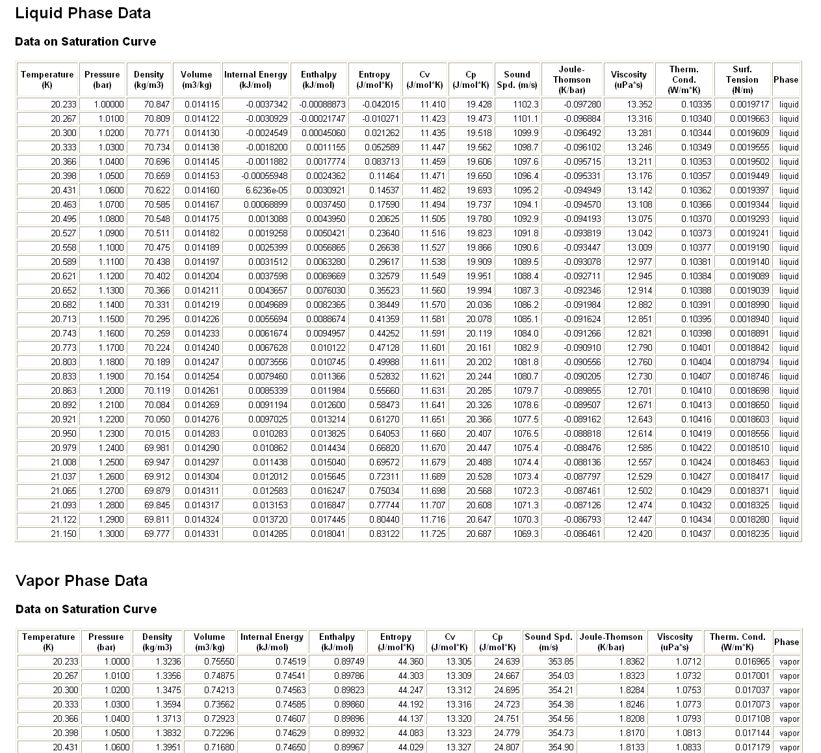 H2 	p=1080mbar T=21K
Liquid r=70,548 kg/m3
Gas	 r=1.419 kg/m3
Risk of overpressure in cell!
Polarised Frozen Spin Target
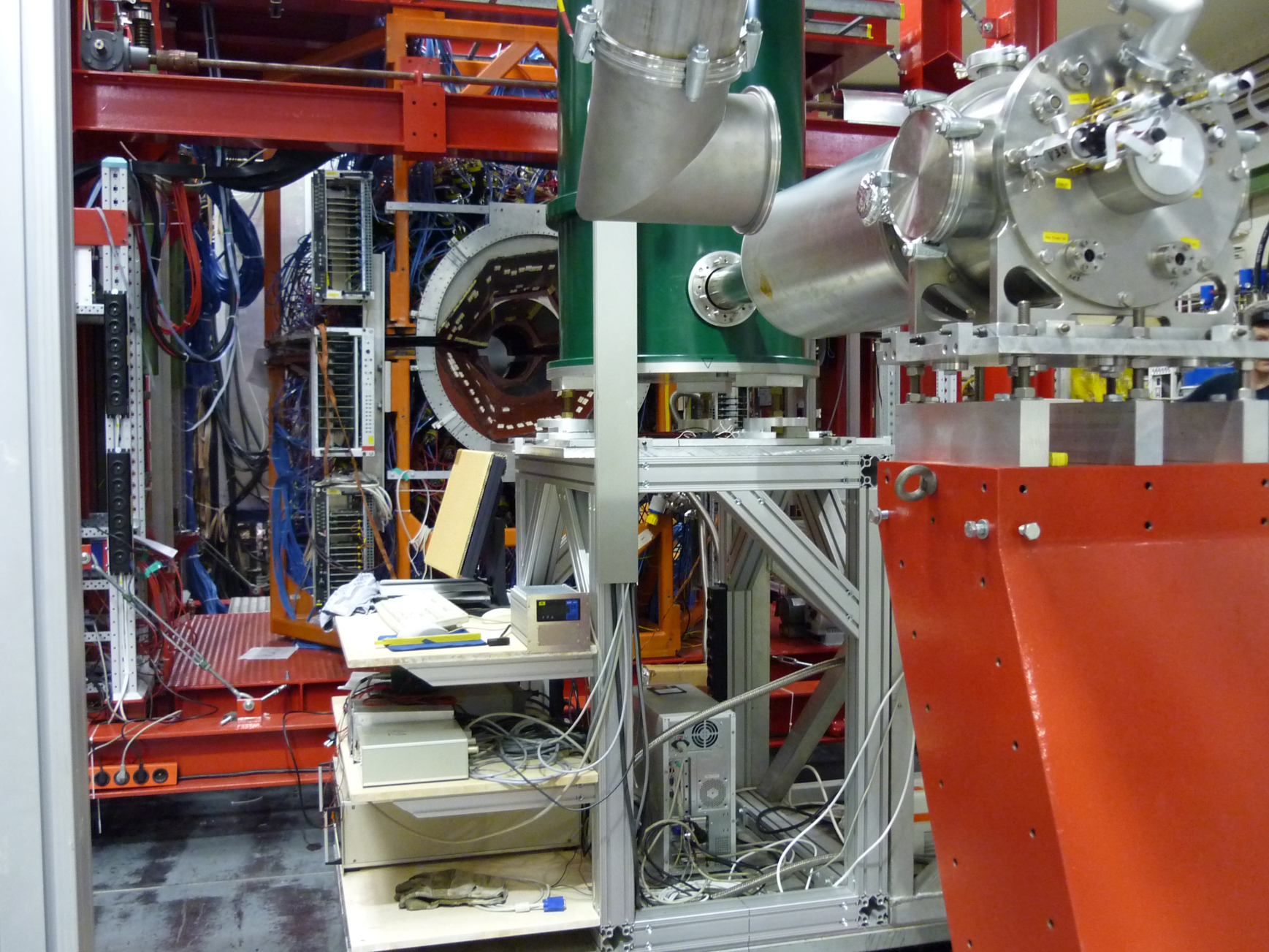 Cryostat
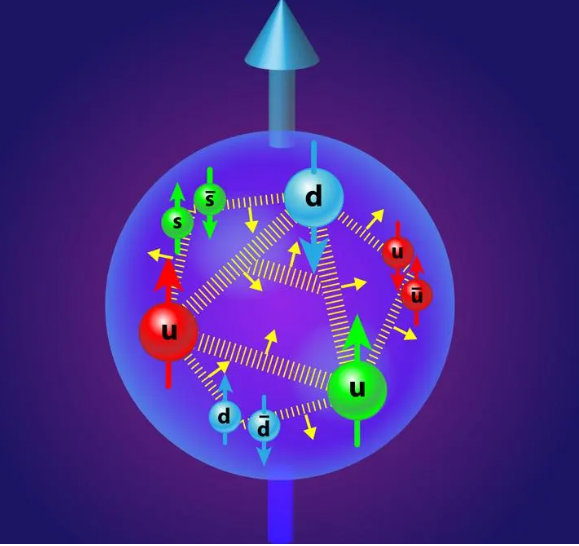 Movable
Crystal Ball
4p-
Photon
Detector
Movable
5Tesla
Polarising
Magnet
Beam with polarised photons started in 2010 at MAMI.
Cryostat and Helium3-Circuit in Bonn since 2017 at ELSA.
Polarized Target for Crystal Ball
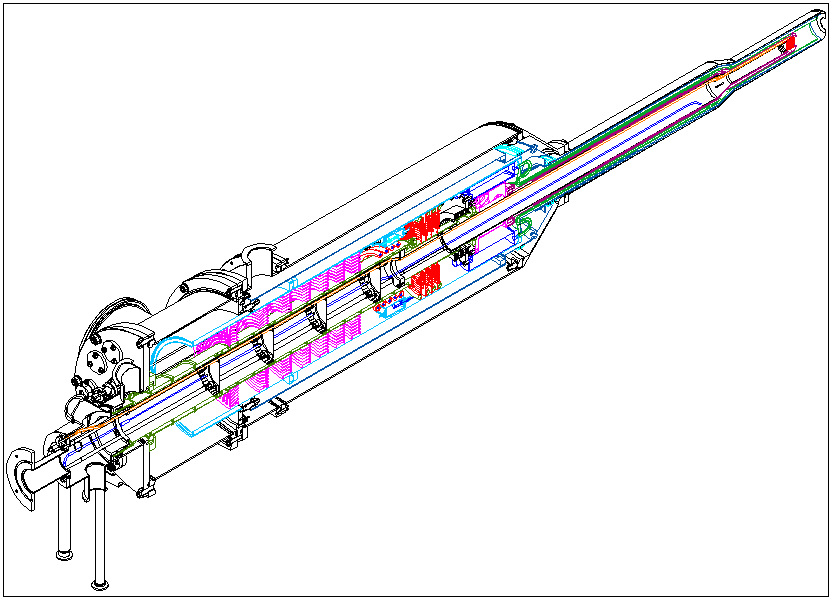 Tagged CW photon beam
4p- detector
Frozen spin target  (26 mKelvin achieved).
Pproton   ~ 90%
Pdeuteron~70%
All directions of polarization.
t~1400hours
3He4He-Dilution refrigerator
(in collaboration with JINR Dubna)
2 Precooling  stages: 

Evaporator 
(1.5Kelvin)


Separator 
(4.2Kelvin pot)
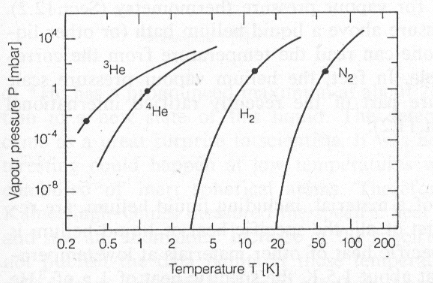 Cryogenics
Evaporation cooling
3He4He-Dilution refrigerator
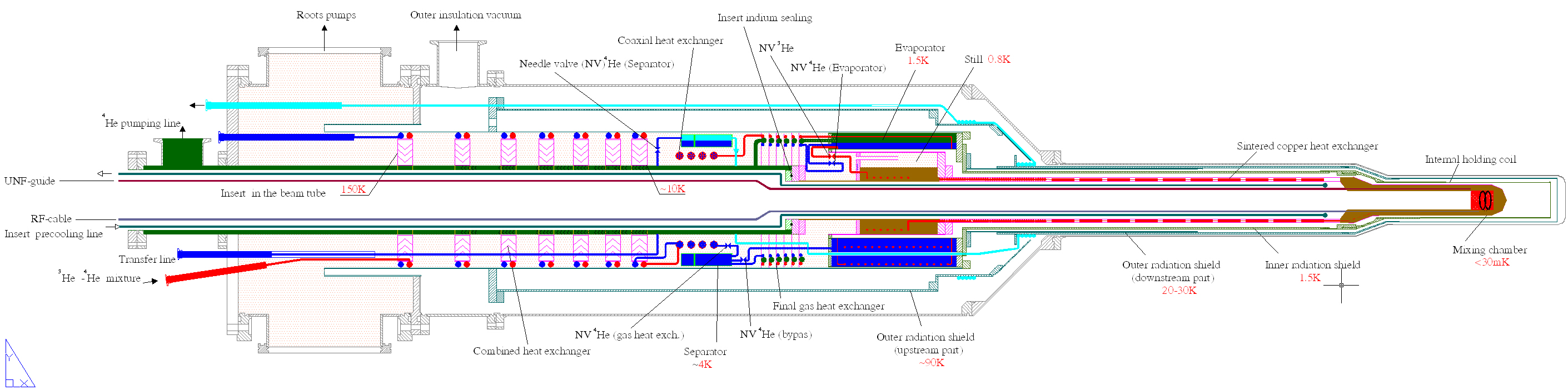 Dilution circuit
(0.03Kelvin)
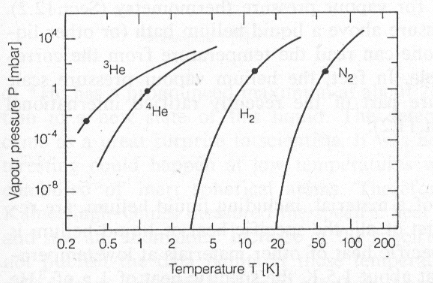 Precooling stages
Evaporation cooling
2 Precooling  stages: 

Separator 
(4 Kelvin pot)

 Evaporator 
(1.5Kelvin)





Dilution circuit
(0.03Kelvin)
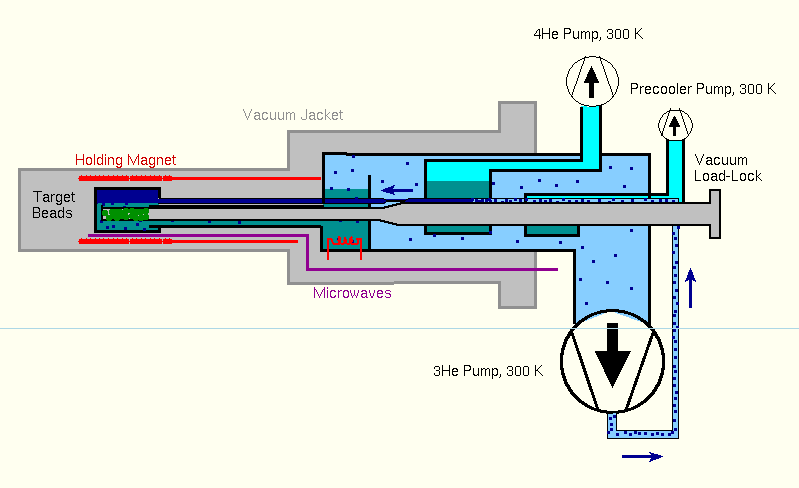 3He4He-Dilution refrigerator
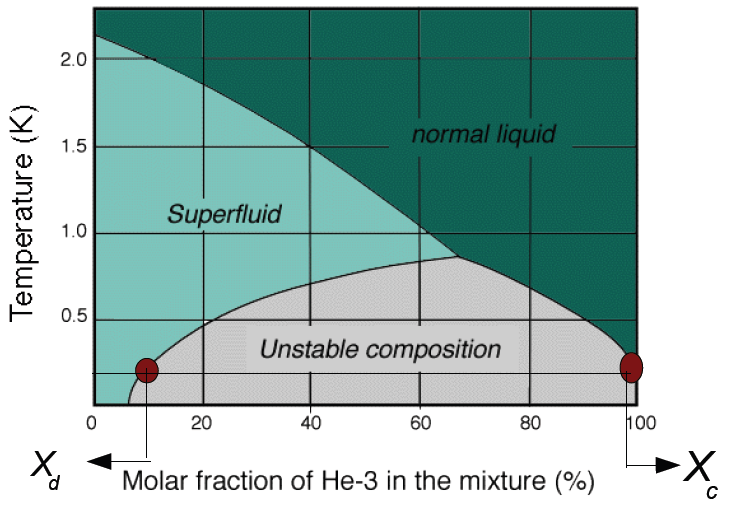 3He-4He-Dilution Cooling
3Helium: Spin ½, Fermion
4Helium: Spin 0,  Boson
Cooling a 25%- gas-mixture
from 300K to 0.6K
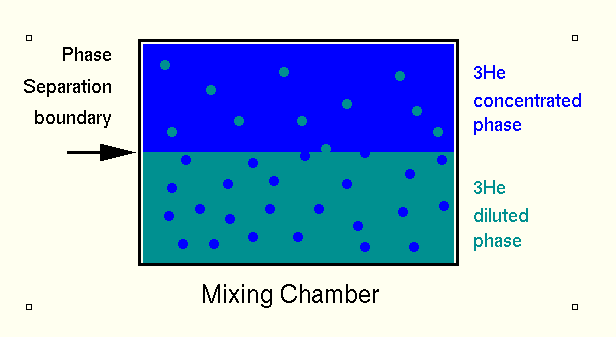 Separation of both phases
Further cooling using
„dilution effect“
3Helium absorbs energy when it 
dissolved into diluted phase
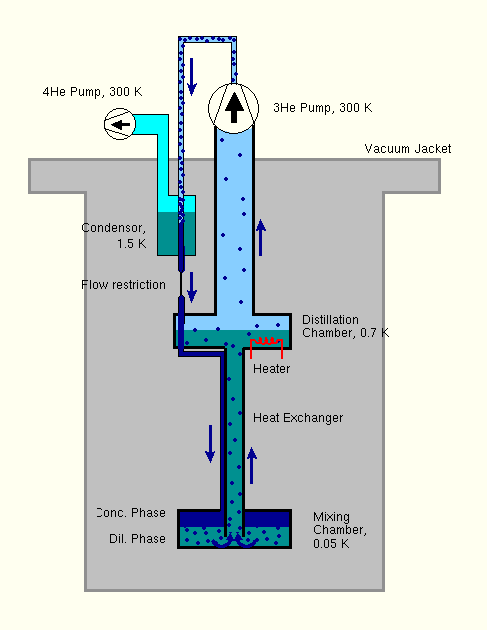 Heat Q absorbed by n moles 3Helium
Distillation in the „Still“ at 0.7K
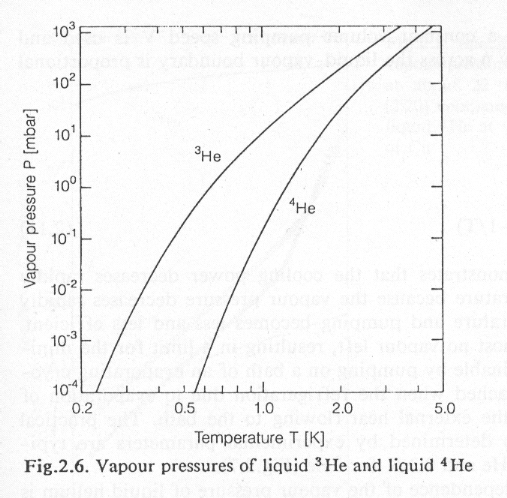 Impressions from the technical realisation
High temperature heat exchanger
Alignment thermal radiation shields
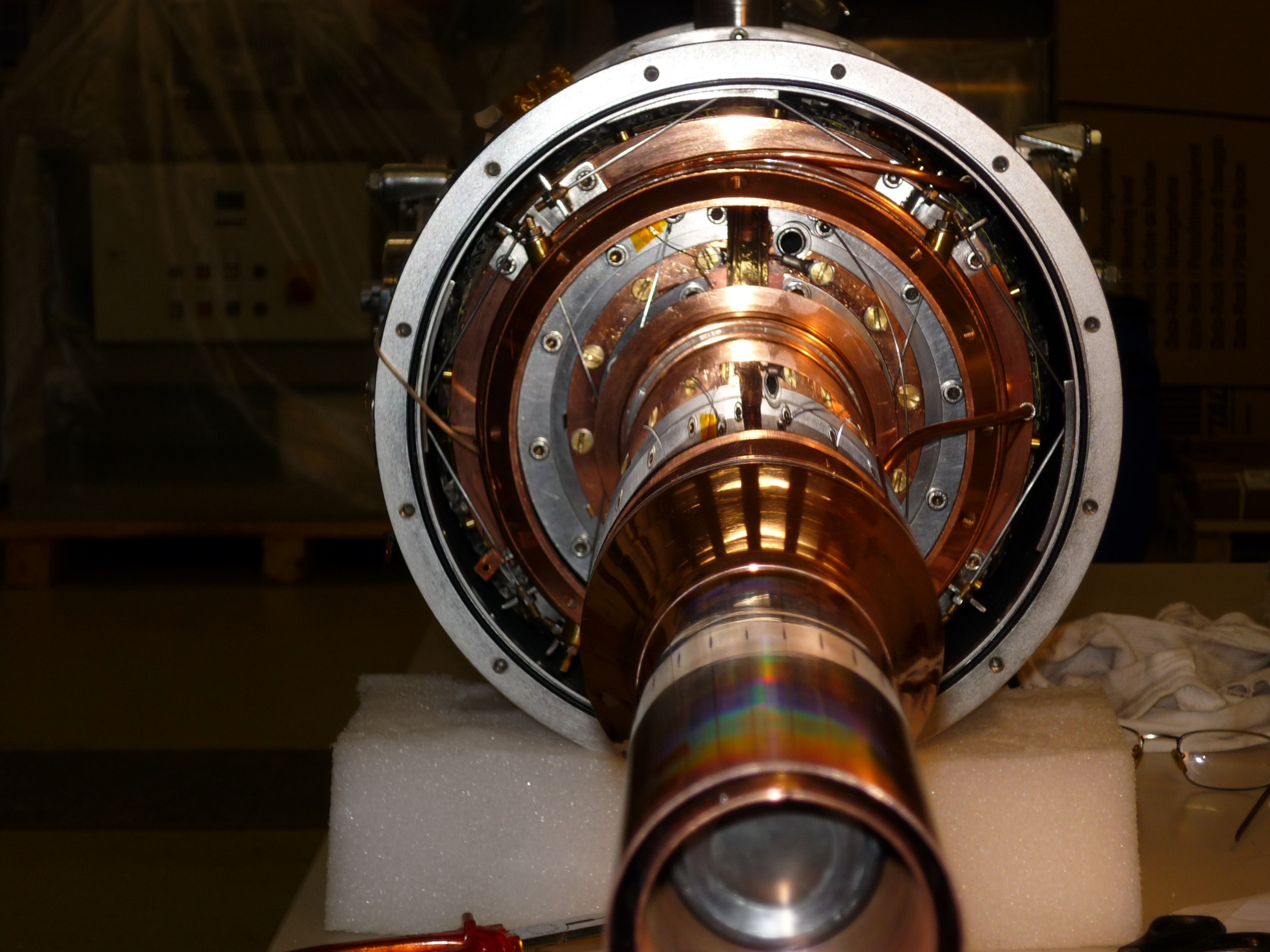 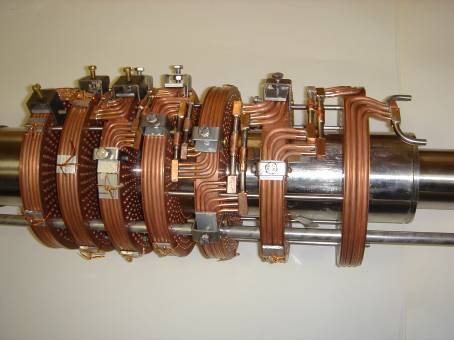 Alignment still and evaporator
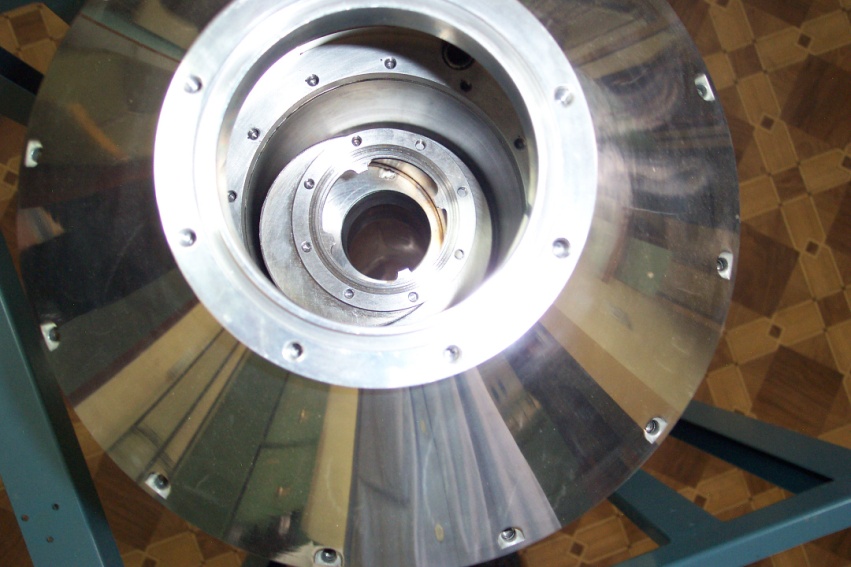 Cryostat Performance
T=24mK
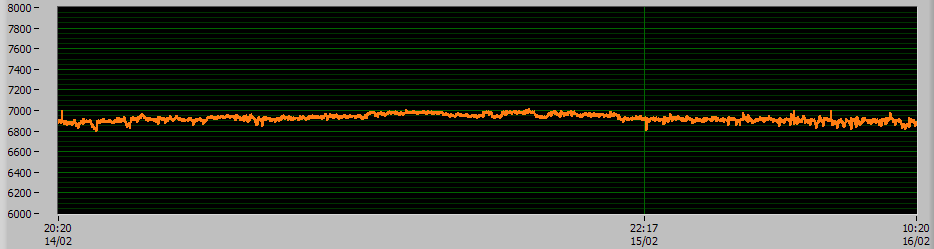 T=27mK
T=29mK
Dt=40h
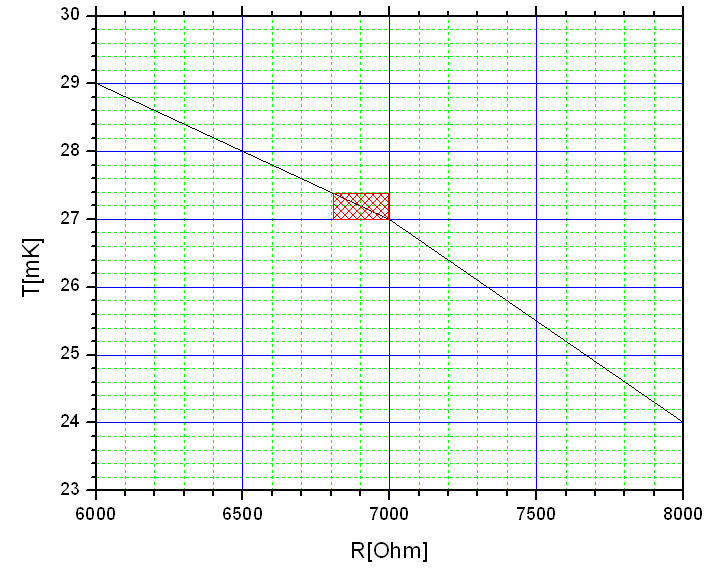 Temperature stability: 
DT ~ +- 0.2mKelvin (one day) 
(typical one week measurement period).
Polarised SolidTarget
Polarisation = Orientation of Spins in a magnetic field
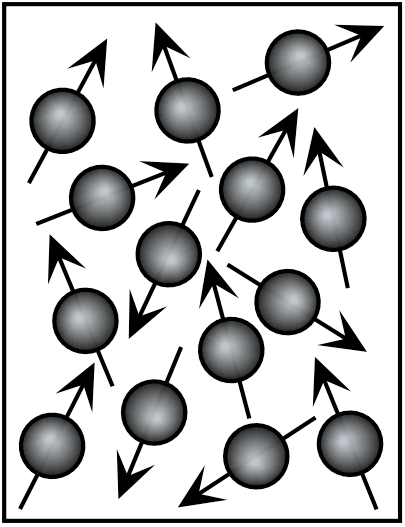 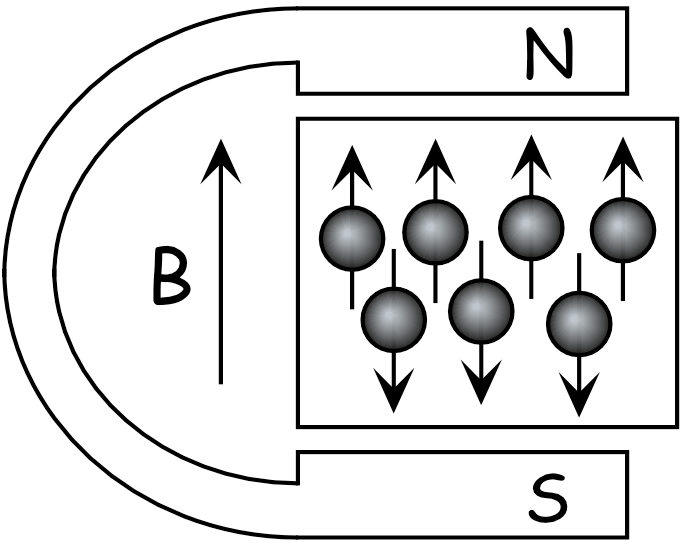 P=100% is not so easy to realise: Complicated interplay between Polarising force	         ~	           magnetic field B
        and
     	 Depolarising force                ~            thermal motion of spins
						(temperature T –  relaxation)
Magnet Technology
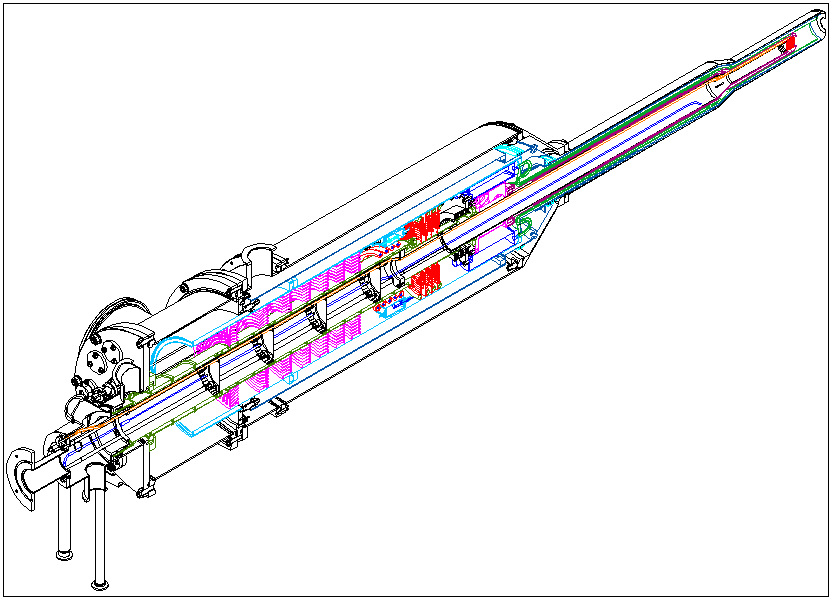 DNP at 200mK and 2.5T with 70GHz microwaves.
Frozen spin target  (25mKelvin, 0.6T).
Secondary particles punch through holding coil.
All directions of polarization.
Transverse (Saddle coil) 


and
Longitudinal (Solenoid)



Internal 
Holding Field (1.2K, 0.6T)
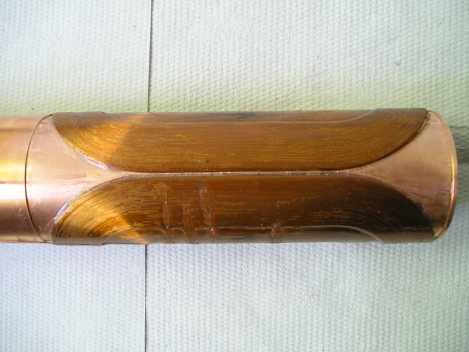 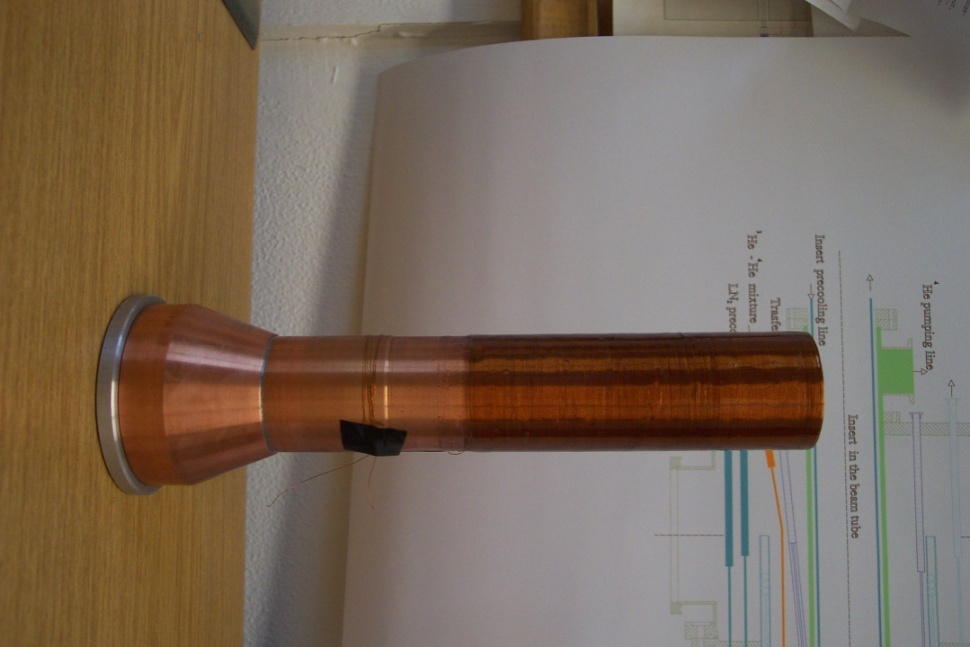 Magnetic moment in magnetic field:
DE
B=0T
B=2.5T
B=0T
B=2.5T
electron
proton
Thermal equilibrium
Boltzmann distribution
Trick: Transfer of the high electron polarization to the nucleon via
           m-wave irradiation (DNP)
Holding Coil
jcrit
Coil has to be as thin as
possible  to allow low
energetic particles
to punch through.


Subcooled Superconductor
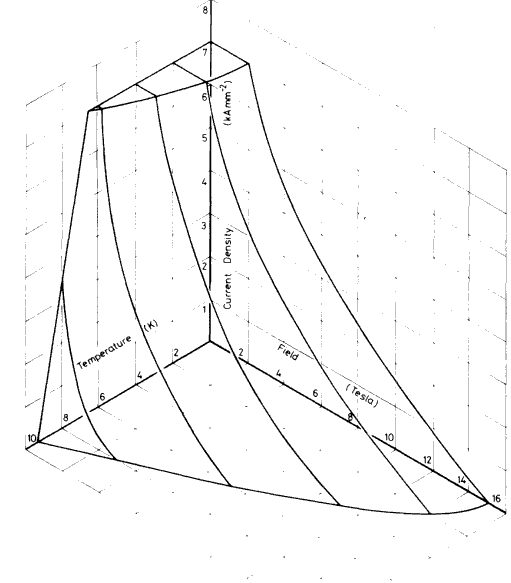 F54-1.35(0.20)TV
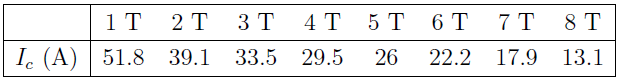 @4.2Kelvin
T
@1.3Kelvin
B
Copper/scandium wire with 54 Nb-Ti filaments embedded in it.
Cu:Sc=1.35:1
Alloy composition: Nb47wt.%Ti
Diameter=0.222mm
It achieves currents up to 50A at 4.2K and 1T.
Simulation and Optimisation Transverse Field
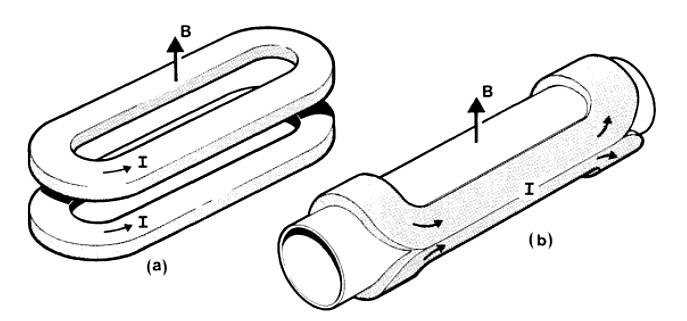 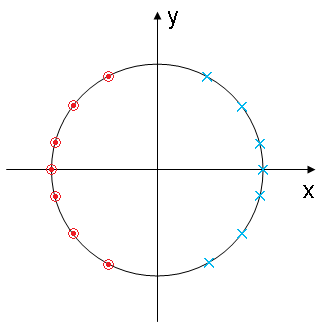 Ideal case for dipole magnet:
4-layer dipole:
N1=N2=138
N3=N4=78
4-layer dipole:
N1=N2=138
N3=N4=78
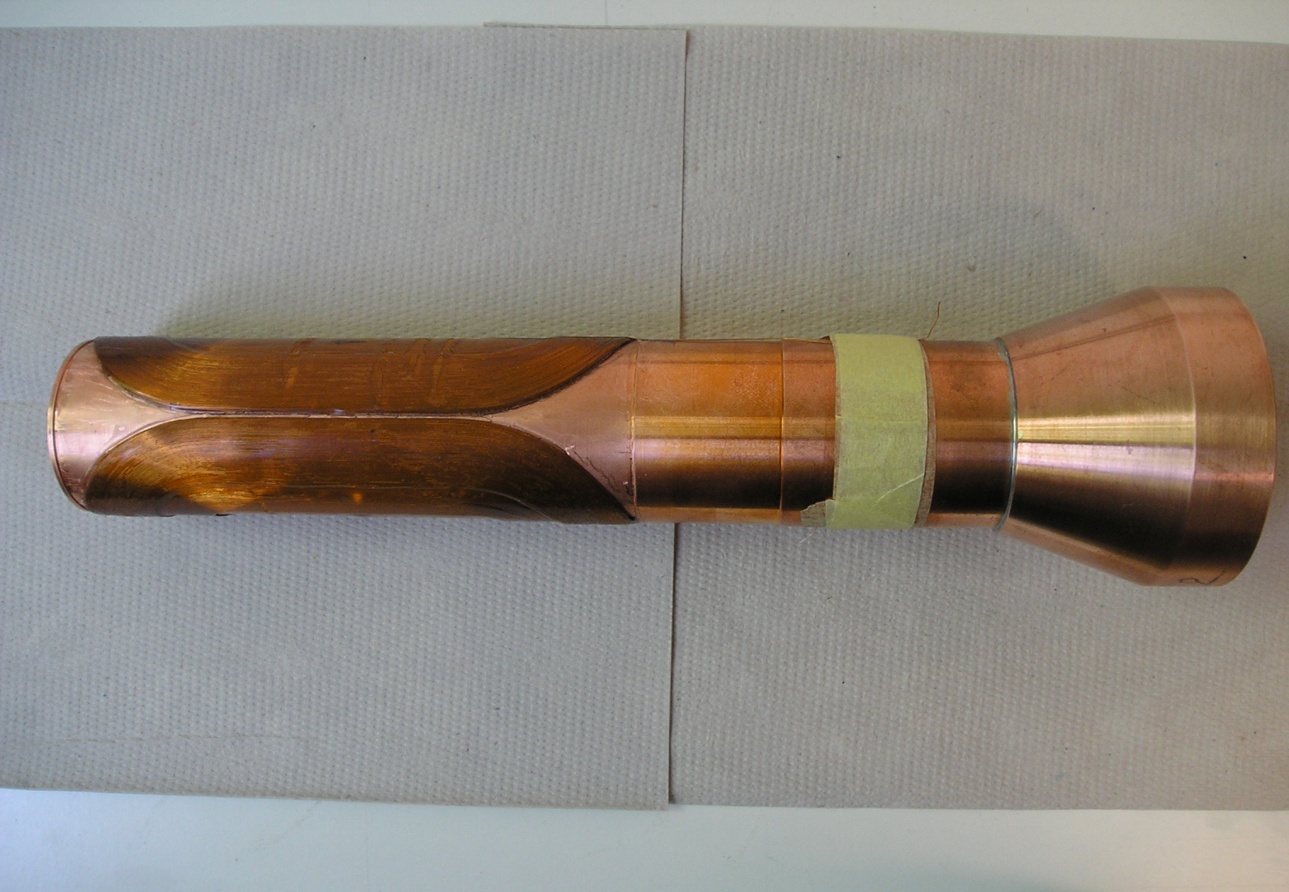 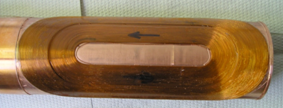 150mm
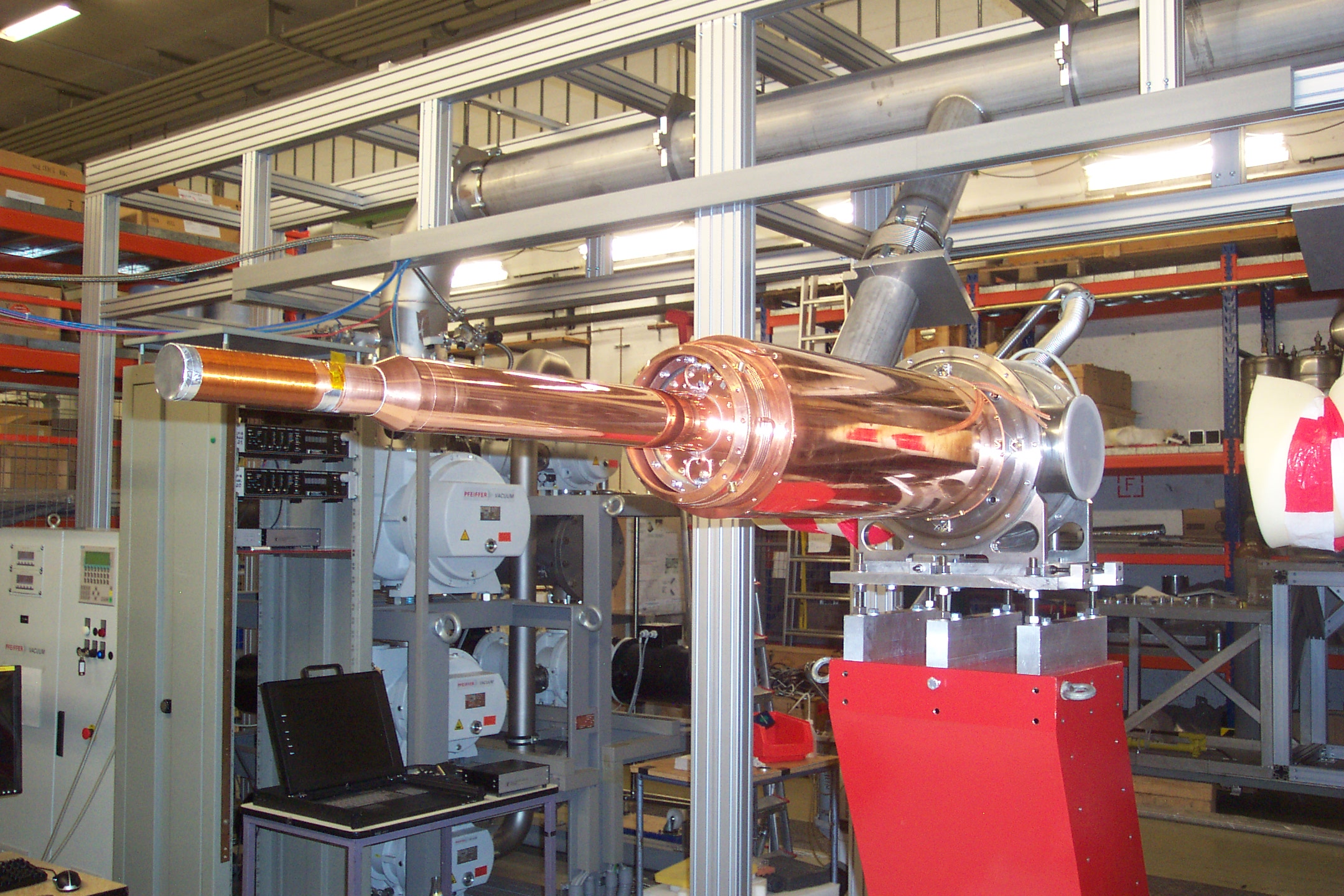 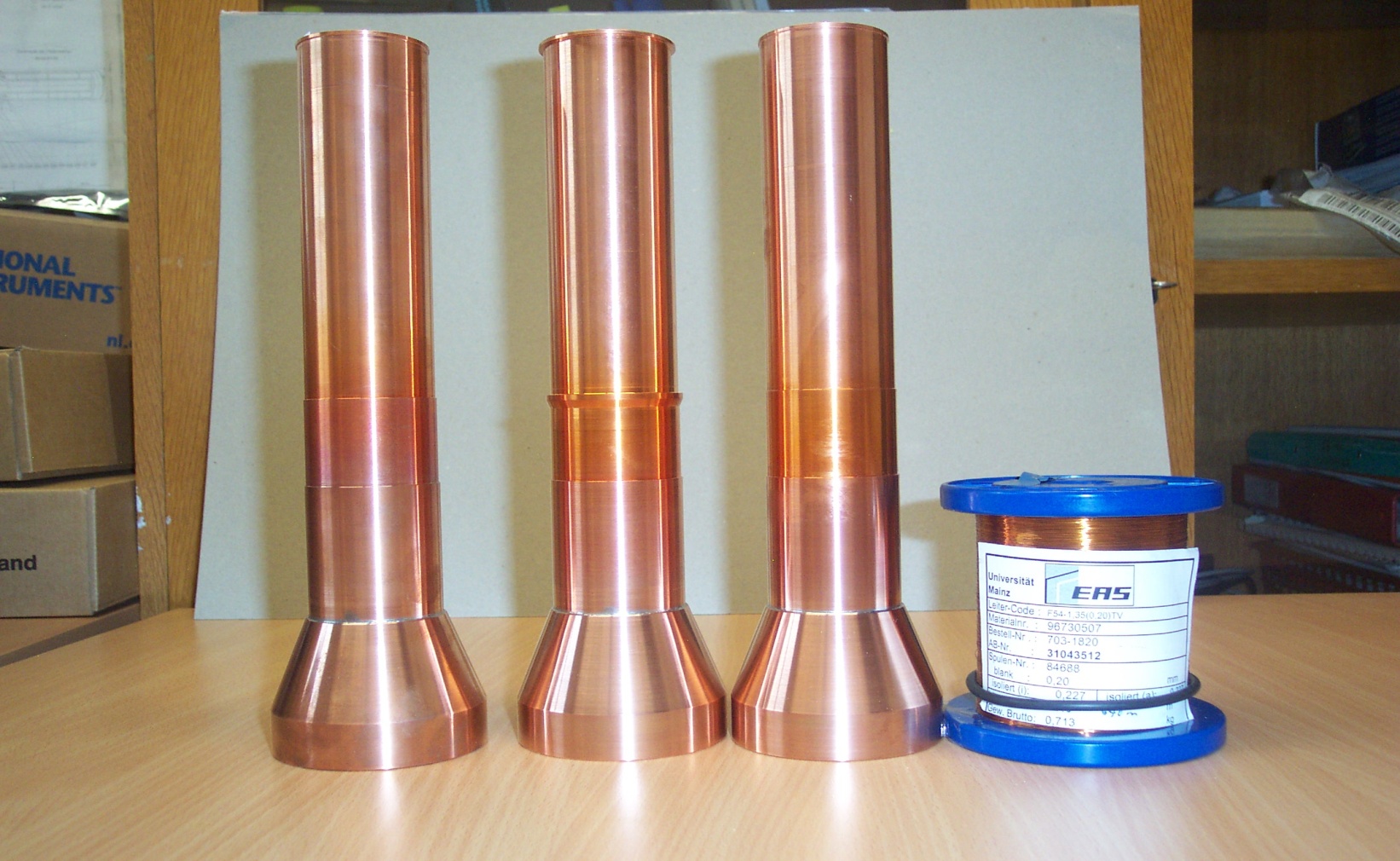 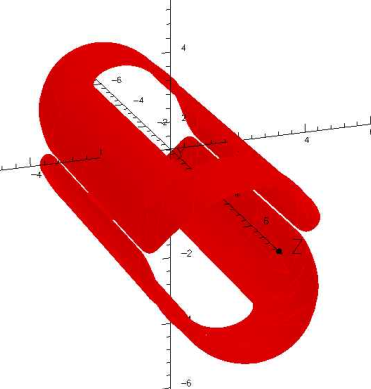 High Field 1T
Threshold Production
Transverse Field
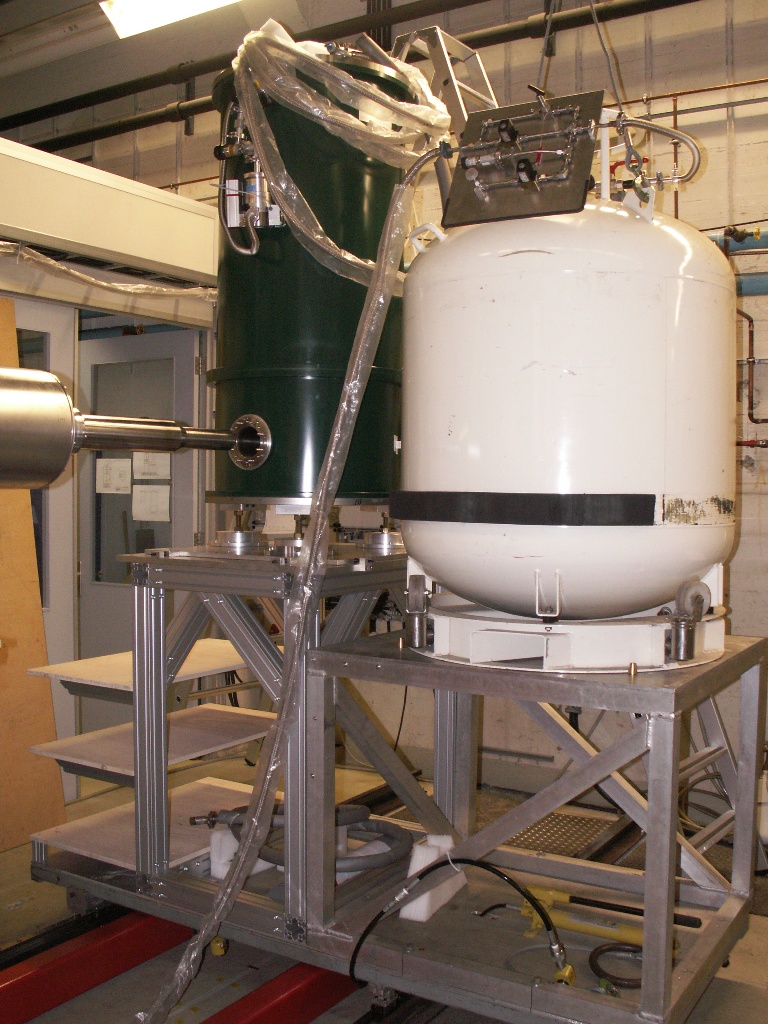 Polarizing
magnet
He4(liq)
Polarising  Holding Field
Bz=2.5Tesla
2)	 Bz=0.5Tesla
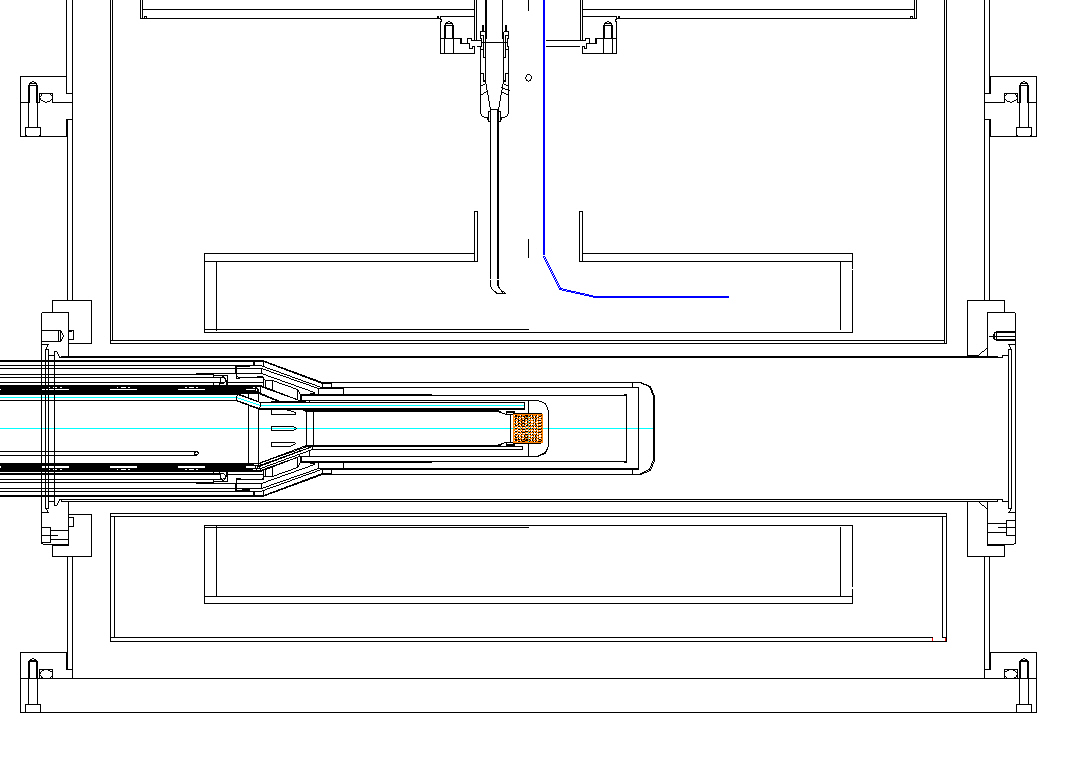 Superconducting 2.5Tesla Magnet for polarising in z-direction
Rotation of the Holding Field
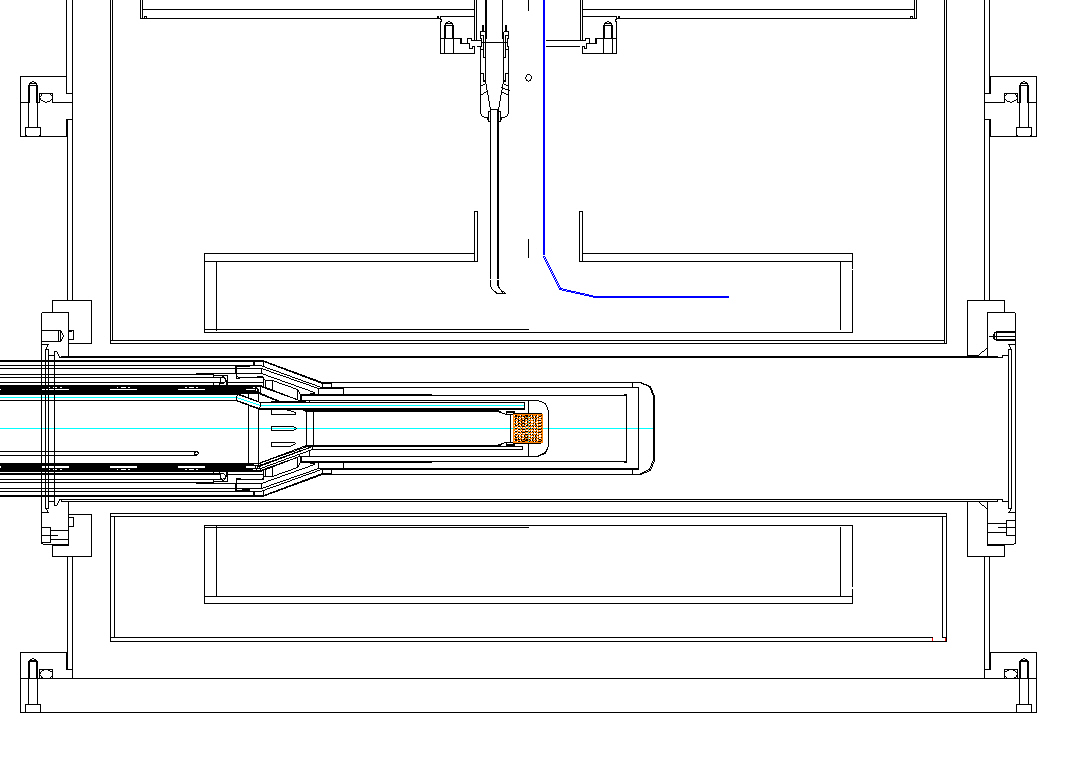 2)	 Bz=0.5Tesla
3)	 By=0.5Tesla
Superconducting 2.5Tesla Magnet for polarising in z-direction
Rotation of the Holding Field
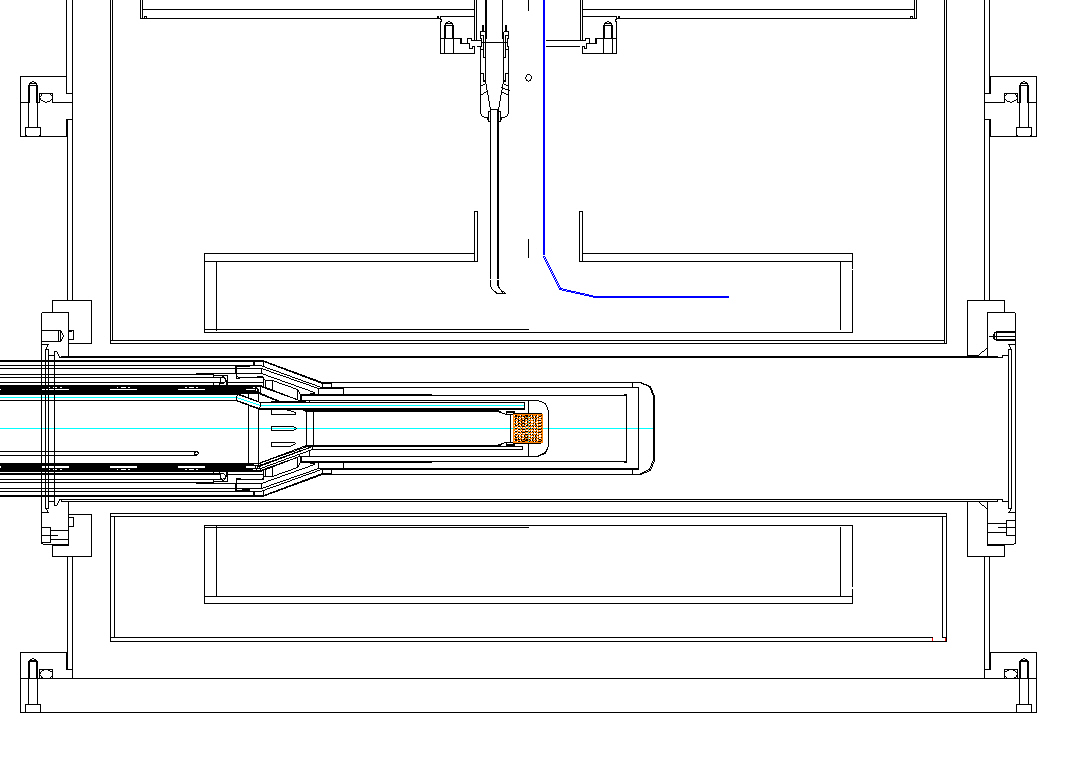 4)	Bz=0.0Tesla
	 By=0.5Tesla
Superconducting 2.5Tesla Magnet for polarising in z-direction
Crystal Ball
Polarizing
magnet
Polarizing
magnet
Cryostat
Microwaves
Microwaves
Frozen Spin Target Waltz
External magnet 2.5 T
Polarize with microwaves
Internal holding coil 0.7 T
Remove external magnet
Move CB detector in. 
Data taking.
Repolarization
Literature
Wikipedia

F. Pobell
Matter and Methods at Low Temperatures
Springer 1996

D.R. Tilley and J. Tilley
Superfluidity and Superconductivity
Adam Hilger 1990

C. Enss and S. Hunklinger
Low-Temperature Physics
Springer 2005

H. Frey, R. A. Haefer, Tieftemperaturtechnologie

Herrmann, R. (2019). Die Erforschung der Kälte. In: Die Tieftemperaturphysik an der Humboldt-Universität im 20. Jahrhundert. Springer Spektrum, Berlin, Heidelberg. https://doi.org/10.1007/978-3-662-59575-6_1